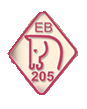 Fundación Educacional Club Hípico
Rodrigo Ordoñez 13150, El Bosque, Santiago - Fono (02) 25296182.
contacto@colegioclubhípico.cl
“Escuela y Familia unida para formar y educar”.
Actividad Ed. Física 2º básico semana del 7 al 17 de septiembre
OA 9: Practicar actividades físicas en forma segura, demostrando la adquisición de hábitos de higiene, posturales y de vida saludable, como lavarse las manos y la cara después de la clase, mantener una correcta postura y comer una colación saludable antes y luego de la práctica de actividad física.
Actividad metodológicaPara comenzar te recordamos la importancia de realizar precalentamiento físico antes de comenzar la actividad. Sigue los siguientes ejemplos, durante unos 10 minutos.
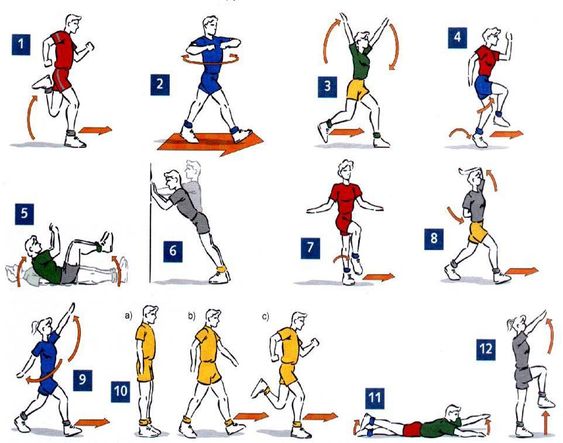 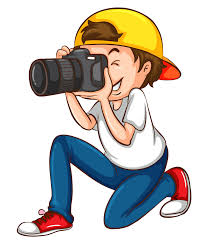 Actividad Física
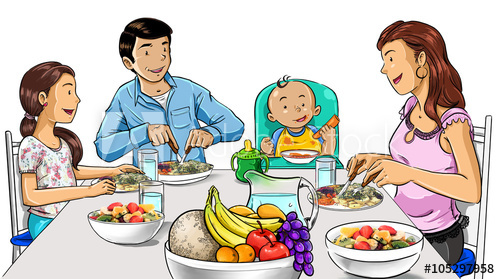 Practica las actividades en familia. 
Observa el video y realiza las actividades que ahí aparecen
https://www.youtube.com/watch?v=z6DoPp-LkTA
Alimentación saludable 
https://www.youtube.com/watch?v=bOIuGD1s5J4 
Pide a un adulto que saque fotografías donde estés realizando la actividad. Y envía la fotografía, con tu nombre, fecha y asignatura.
Actividad de estiramiento:Por último no olvides realizar los siguientes ejercicios de estiramiento. (10 minutos)  y beber agua.
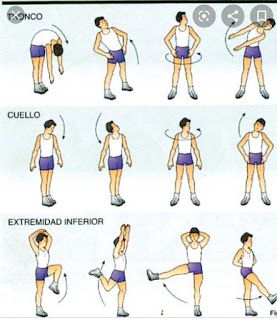 Evaluación
Recuerda la importancia de la actividad física y la vida saludable. 
Cuida tu higiene y presentación personal. 
Lava tus manos constantemente, con agua y jabón. 
Cepilla tus dientes después de cada comida. 
Si durante la semana realizaste los ejercicios y cuidaste tu higiene, en la fotografía muestra:
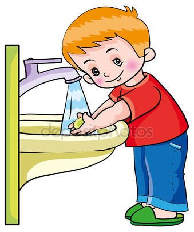 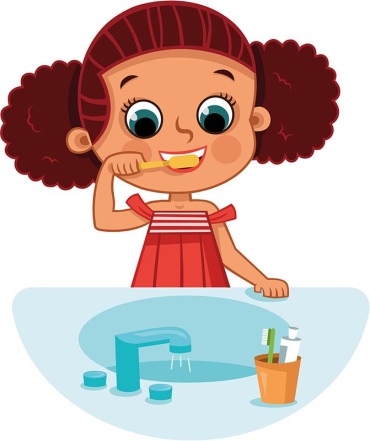 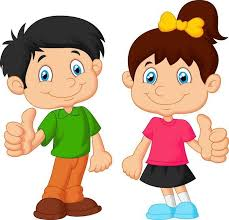 Recuerda:
Enviar una fotografía al correo de tu cuso, indicando actividad, fecha, asignatura.
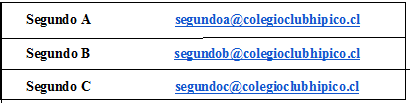 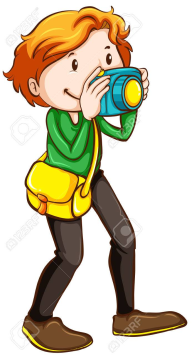 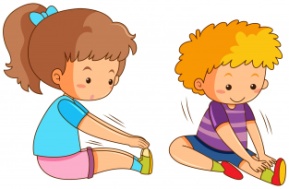